Ministério de Amor
Ellen G White
Pr. Marcelo Carvalho
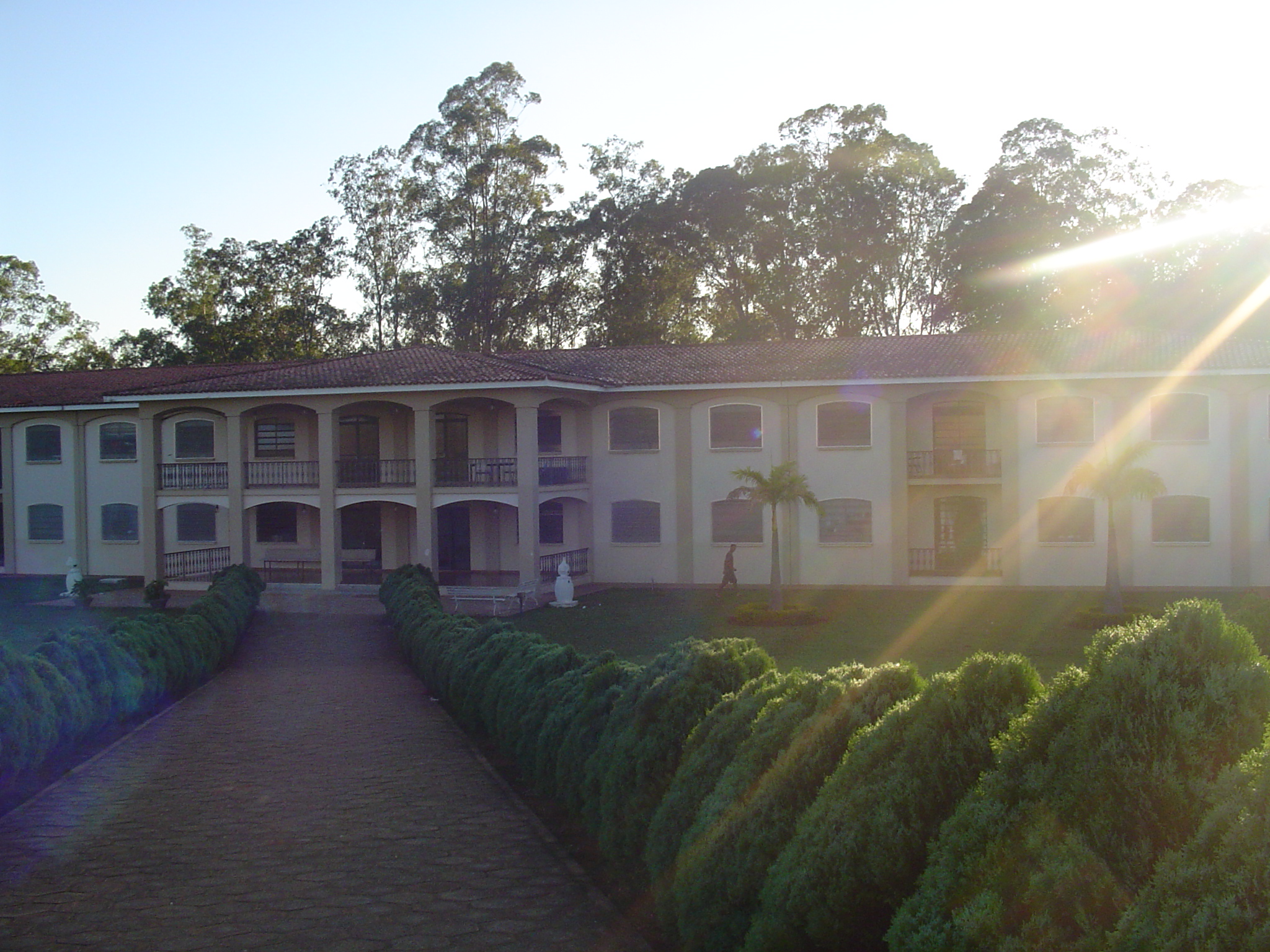 3. ISAÍAS 58 - A PRESCRIÇÃO DIVINA
ISAÍAS 58
Em Isaías 58 encontramos os princípios da espécie de ministério que levará vida às igrejas
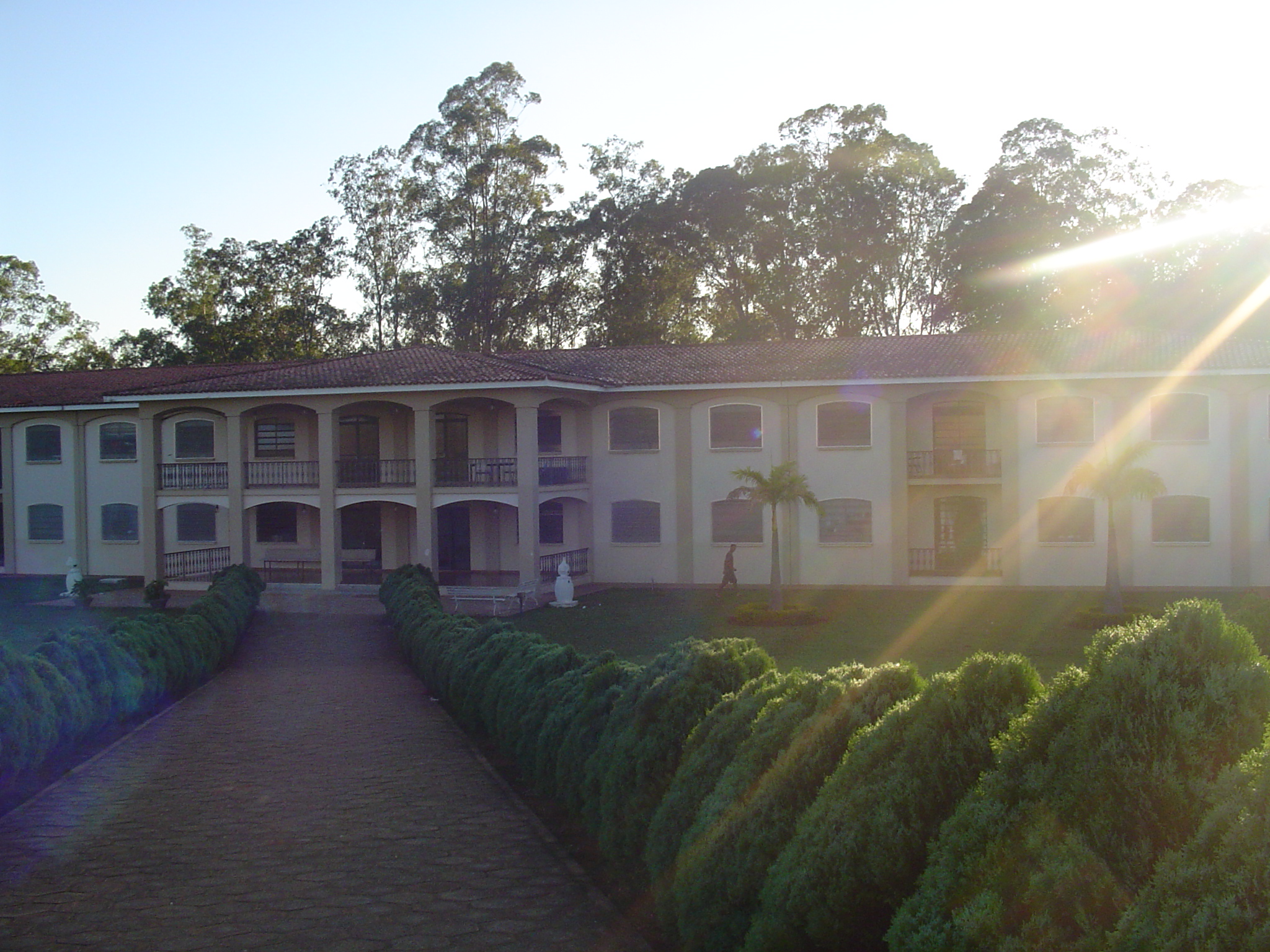 1. À luz de     ISAÍAS 58, por que meios a obra do evangelho deve ser promovida? 27.3
4
A obra do evangelho deve ser promovida por meio de nossa liberalidade bem assim de nossos esforços. Quando encontrardes corações sofredores necessitando auxílio, dai-lho. Quando achardes os que estão famintos, alimentai-os.
5
Assim fazendo estareis trabalhando nas linhas do ministério de Cristo. O santo trabalho do Mestre era um trabalho de benevolência. Que nosso povo em todos os lugares seja encorajado a tomar parte nele.
6
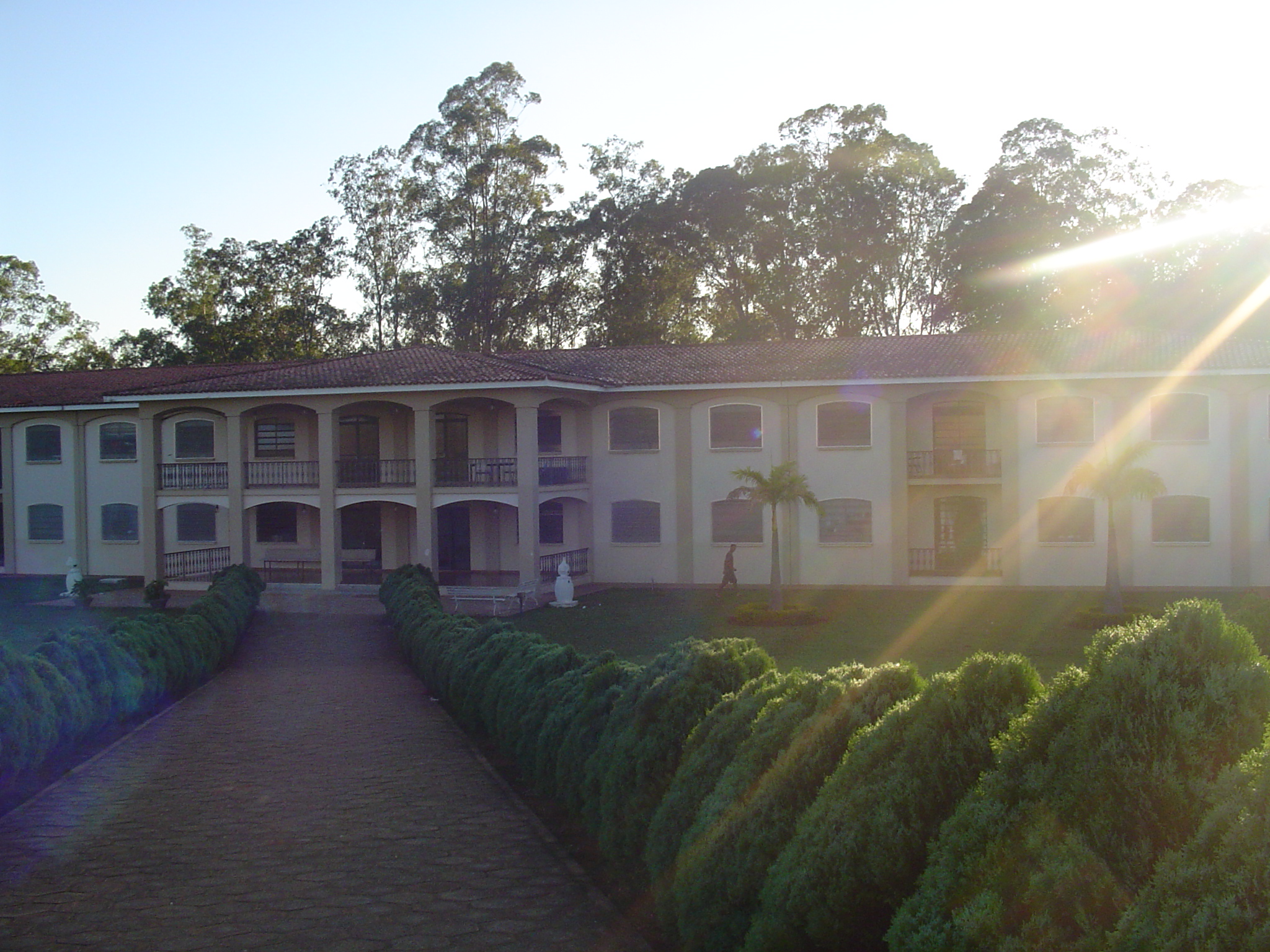 2. EGW diz             que o trabalhos do Mestre era um trabalho beneficente. Temos seguido Seu exemplo? Justifique sua resposta.
7
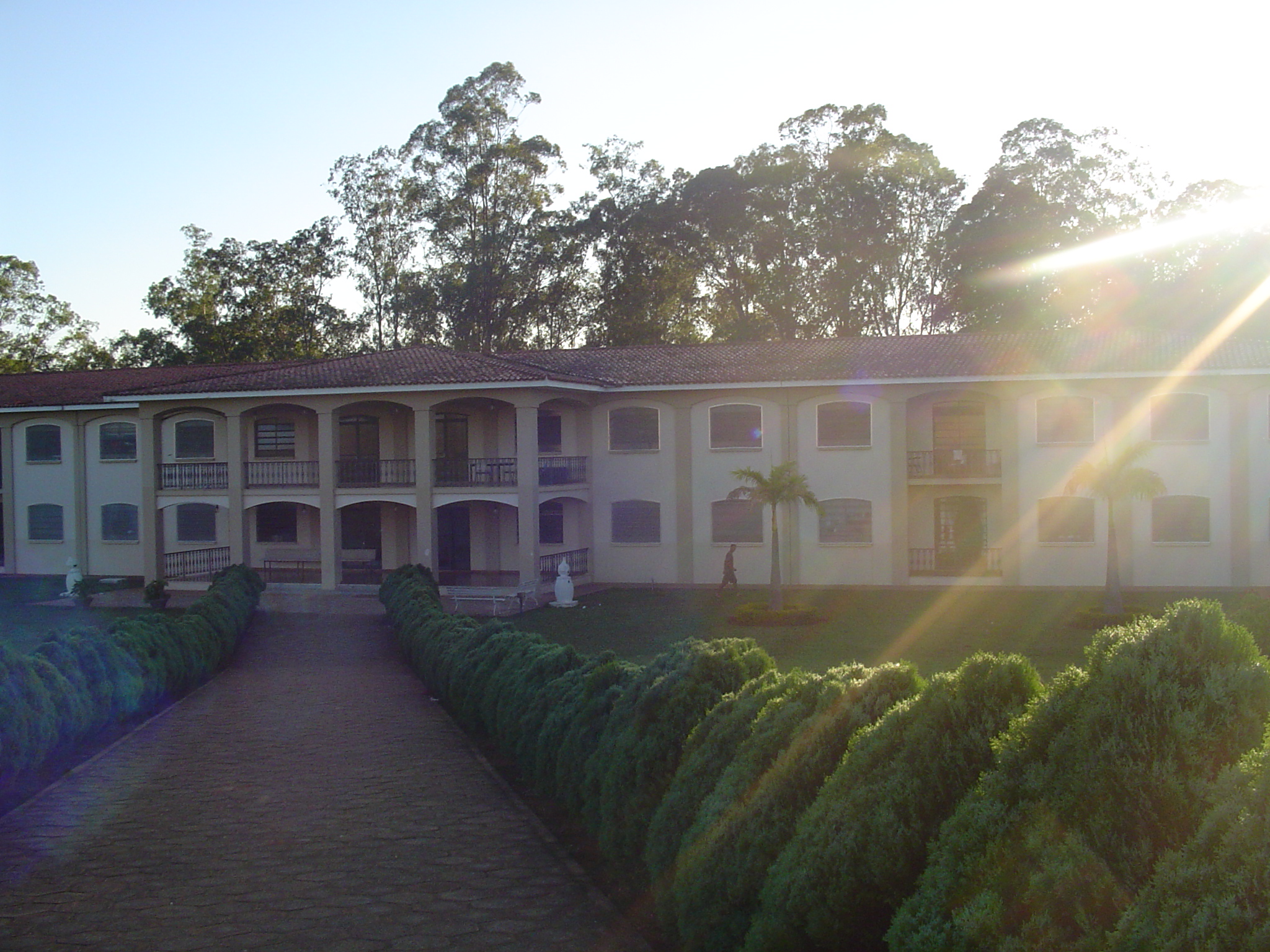 3. Estudando     Isaías 58, responda:
a)Em que consiste o jejum que Deus escolheu para Seu povo?
8
Fazer o bem
9
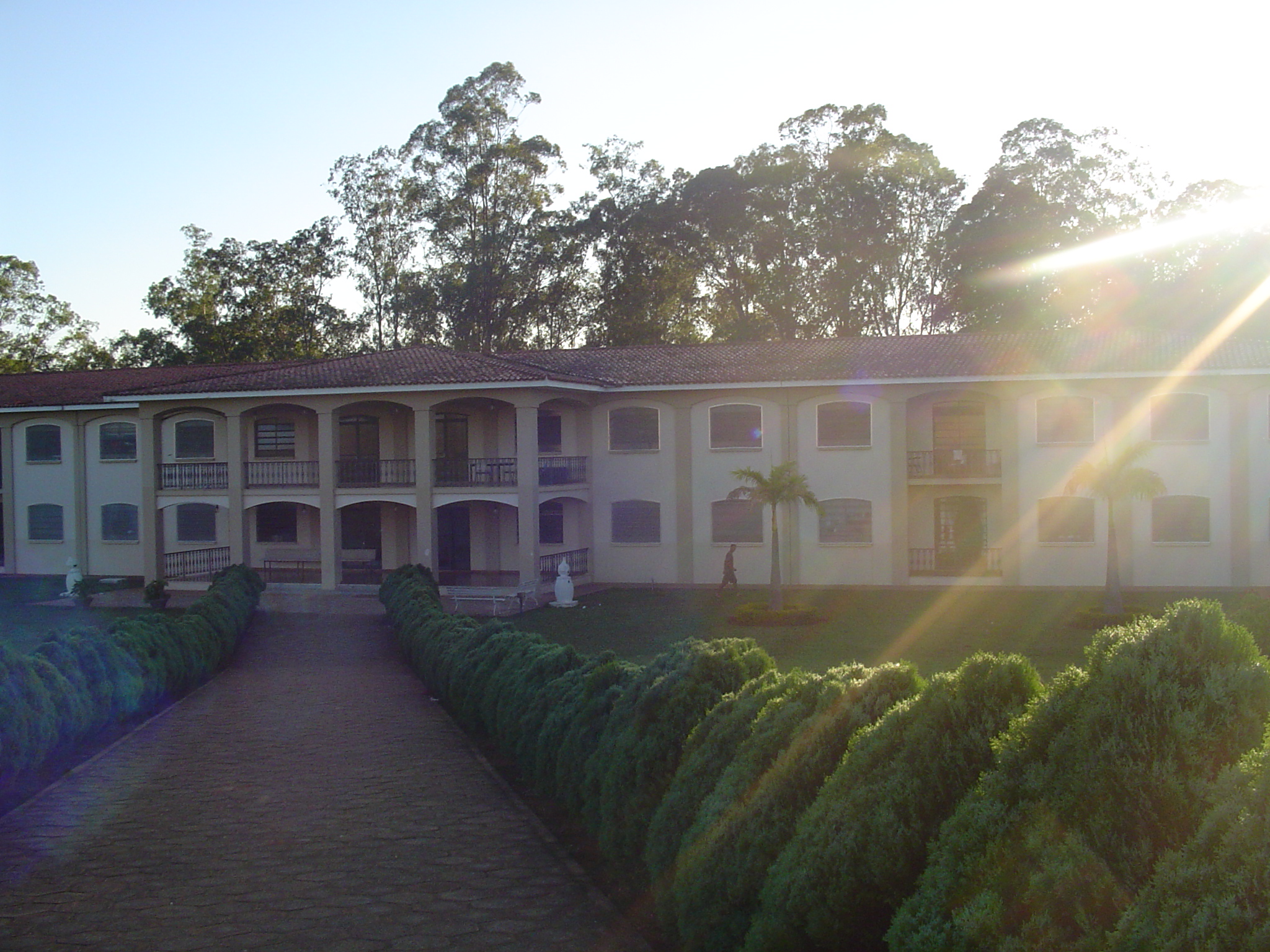 b)Que promessas   são feitas aos que auxiliam aos necessitados?
10
Deus os capacitará para o árduo trabalho
Transbordará suas vidas de alegria e significado
11
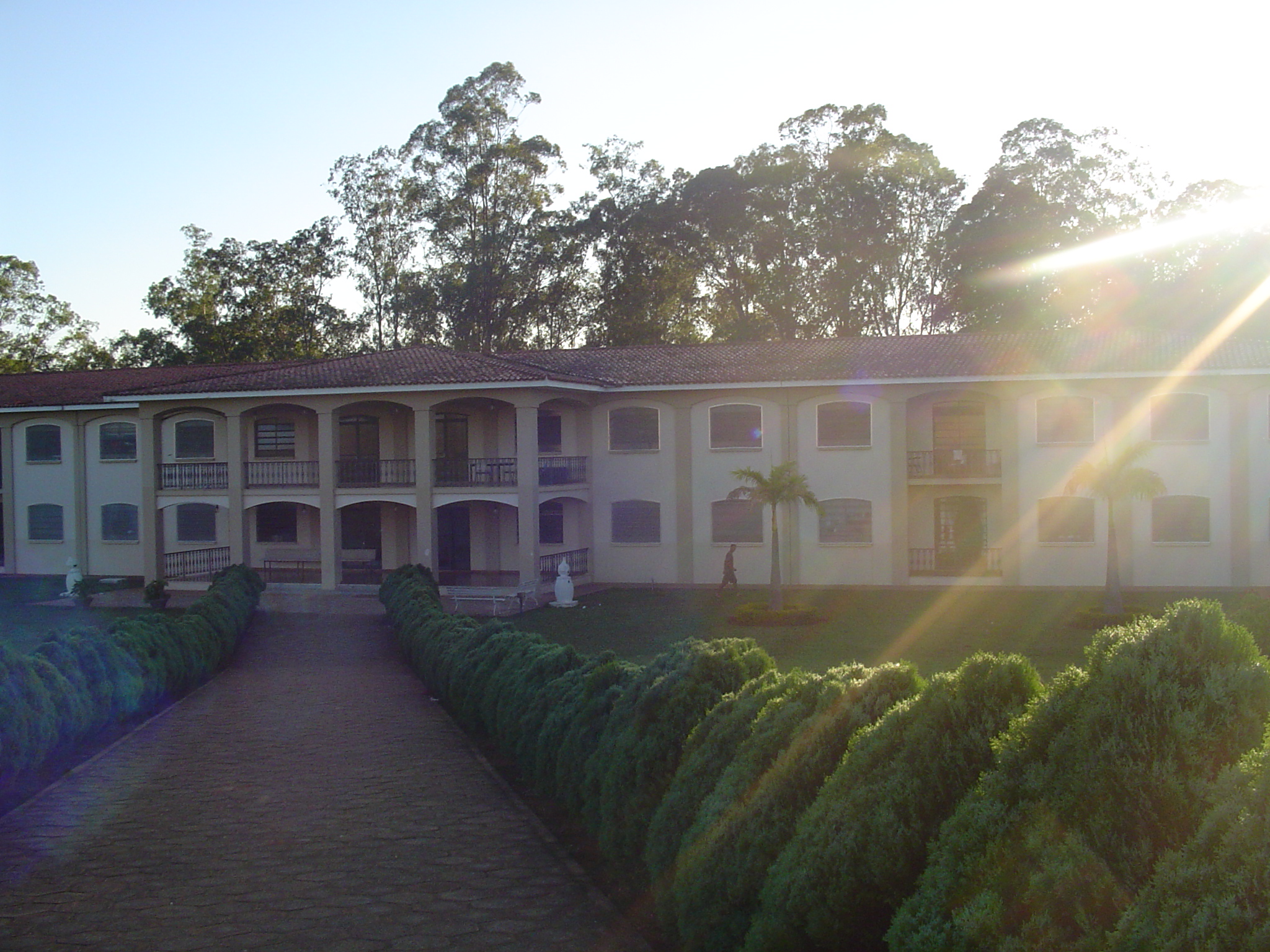 c)Como igrejas, temos praticado Isa 58? E como indivíduos?
12
?
13
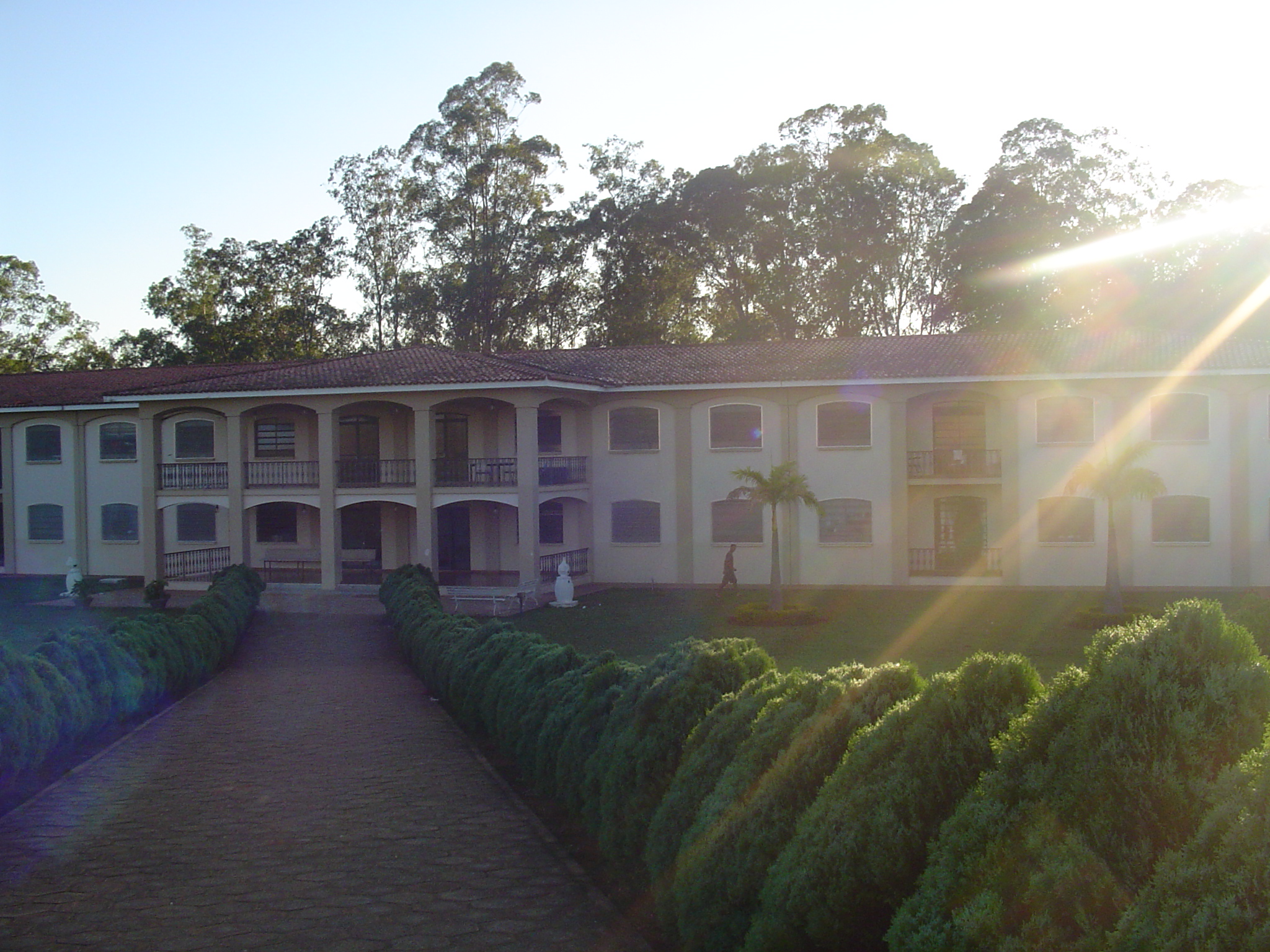 4. É o amor        revelado à humanidade sofredora que dá poder à verdade. É possível servirmos aos outros por outros motivos que não o amor? 32.2
14
A obra de beneficência recomendada nesse capítulo, é a obra que Deus requer de Seu povo neste tempo. É uma obra indicada por Ele próprio. Não somos deixados em dúvida quanto ao lugar da mensagem, e ao tempo de seu assinalado cumprimento, pois lemos:
15
"E os que de ti procederem edificarão os lugares antigamente assolados; e levantarás os fundamentos de geração em geração; e chamar-te-ão reparador das roturas e restaurador de veredas para morar." Isa. 58:12.
16
O memorial de Deus, o sábado do sétimo dia, o sinal de Sua obra em criar o mundo, foi removido pelo homem do pecado. O povo de Deus tem uma obra especial a fazer em reparar as brechas feitas em Sua lei;
17
... e quanto mais nos aproximamos do fim, tanto mais urgente se torna essa obra. Todos quantos amam a Deus mostrarão que Lhe trazem o sinal pela guarda de Seus mandamentos. ...
18
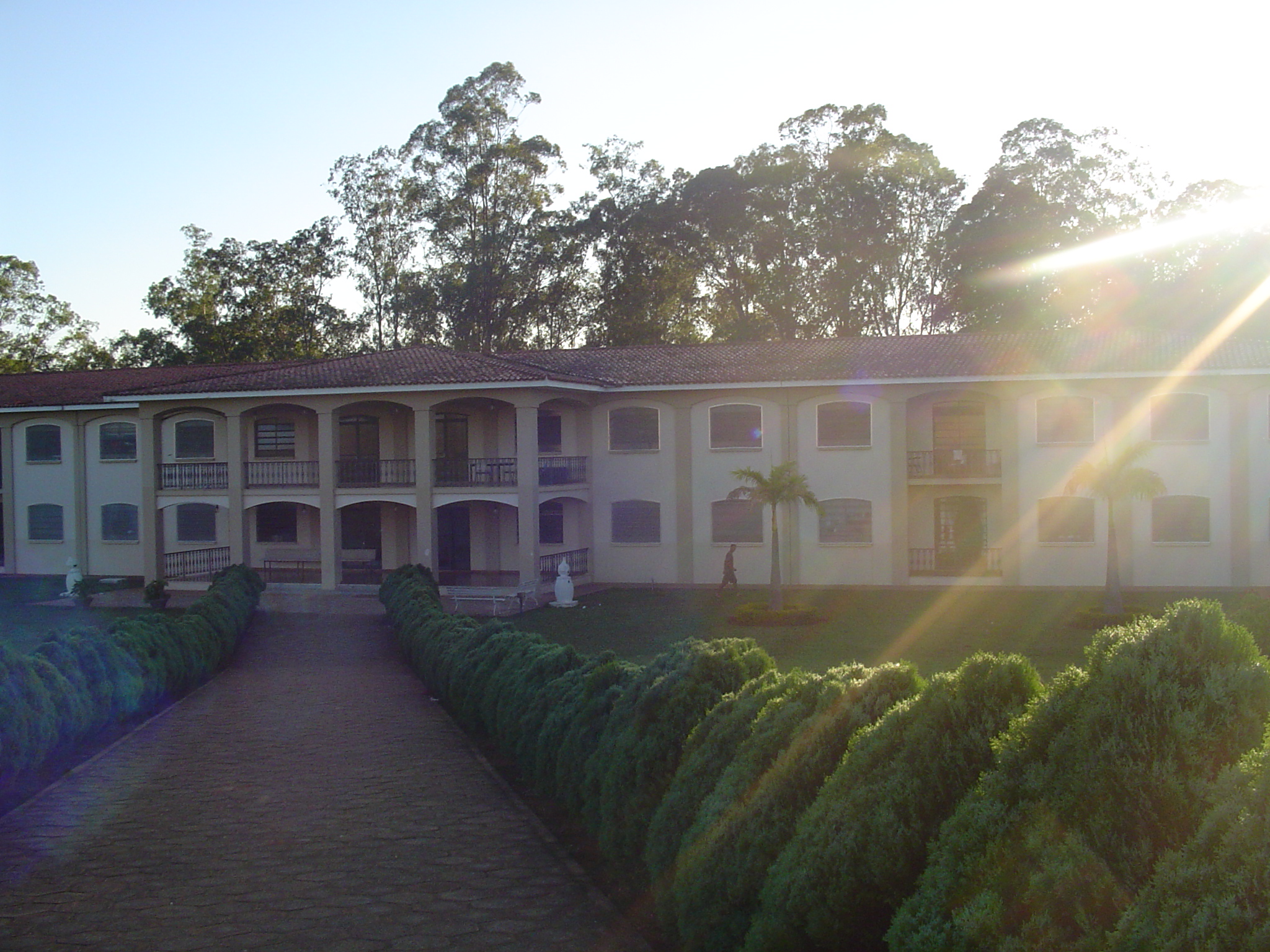 5. O que mais            está incluído na pregação do evangelho além de, meramente, se pregar sermões? 30.2
19
Na pregação do evangelho está incluído muito mais que meramente fazer sermões. Deve esclarecer-se o ignorante, erguer-se o desanimado, os enfermos devem ser curados.
20
A voz humana deve desempenhar sua parte na obra de Deus. Palavras de bondade, simpatia e amor devem dar testemunho da verdade. Ferventes e sinceras orações devem trazer para perto os anjos. ...
21
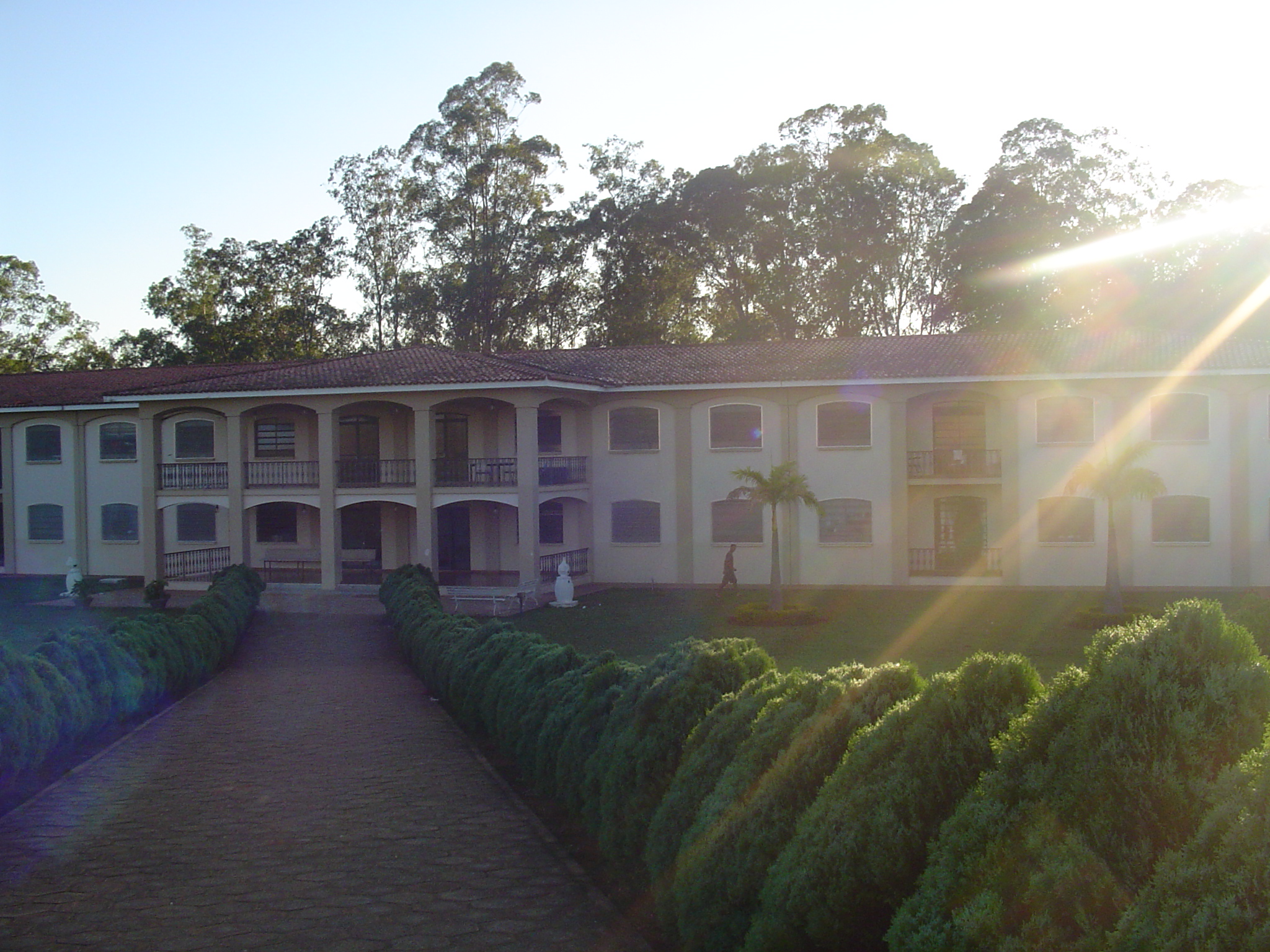 6. Que relação    existe entre a restauração da guarda do sábado e a obra de beneficência recomendada em Isaías 58? 31.2
22
O memorial de Deus, o sábado do sétimo dia, o sinal de Sua obra em criar o mundo, foi removido pelo homem do pecado. O povo de Deus tem uma obra especial a fazer em reparar as brechas feitas em Sua lei; e quanto mais nos aproximamos do fim, tanto mais urgente se torna essa obra. Todos quantos amam a Deus mostrarão que Lhe trazem o sinal pela guarda de Seus mandamentos.
23
Quando a igreja aceita a obra que lhe é dada por Deus, tem a promessa: "Então, romperá a tua luz como a alva, e a tua cura apressadamente brotará, e a tua justiça irá adiante de tua face, e a glória do Senhor será a tua retaguarda." Isa. 58:8.
24
Em Isaías 58 encontramos de forma clara a definição de nossa obra. Entretanto, a razão por que a igreja não é mentalmente mais espiritual, e não tem mais fé, é porque está estreitada pelo egoísmo. A prática do bem deve ser prioridade na vida do cristão.
25
FADMinas
Ame e pratique o bem!
26